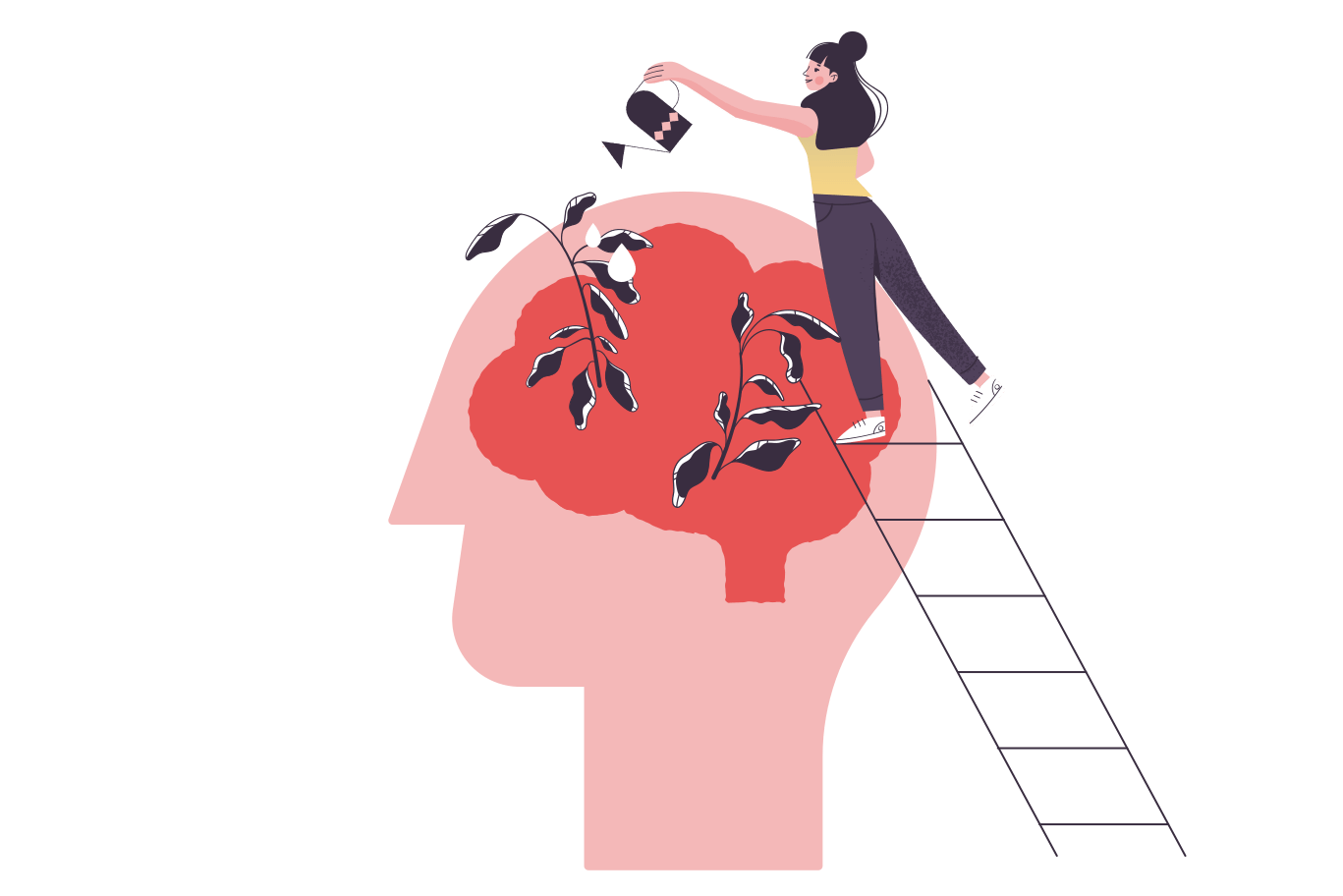 MENTALNO ZDRAVLJE
Osnovna škola “Ljudevit Gaj” MihovljanInes Meštrović, pedagoginja
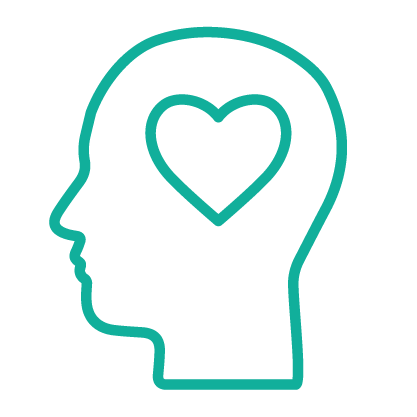 ŠTO JE MENTALNO ZDRAVLJE?
MENTALNO ZDRAVLJE – stanje dobrobiti u kojem pojedinac ostvaruje svoje potencijale, uspješno rješava uobičajene životne probleme/poteškoće (može se nositi s uobičajenim životnim stresom), radi produktivno i plodonosno te je sposoban(na) pridonositi zajednici

ne potiskuju se neugodne emocije (npr. tuga ili ljutnja), već se one izražavaju tako da ne ugrožavamo sebe i druge
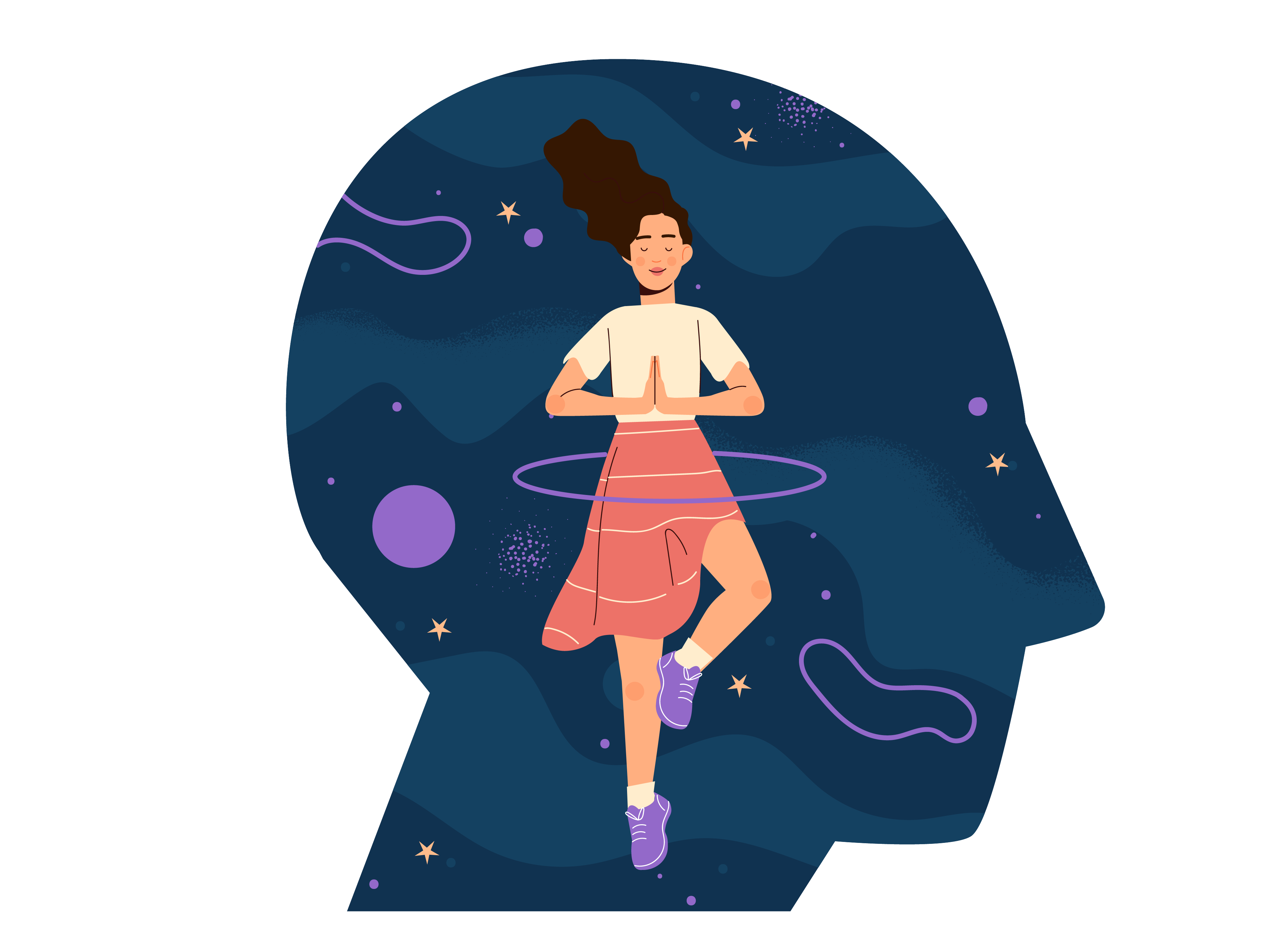 POKAZATELJI DOBROG MENTALNOG ZDRAVLJA
dobro socijalno funkcioniranje, odnosno uživanje u dobrim i 
       kvalitetnim odnosima s drugima
optimizam
prepoznavanje vlastitih potencijala
sposobnost produktivnog rada
zadovoljstvo samim sobom
zadovoljstvo životom i kontrola nad svojim životom
osjećaj povezanosti i pripadanja
uspješno nošenje sa svakodnevnim neugodnim i stresnim situacijama
sposobnost uspješnog oporavljanja od emocionalnih teškoća i problema
KONCEPT 
POZITIVNOG MENTALNOG 
ZDRAVLJA
ZNAKOVI POTEŠKOĆA MENTALNOG ZDRAVLJA
KONCEPT 
NEGATIVNOG MENTALNOG 
ZDRAVLJA
osjećaj tuge ili bezvoljnosti
prekomjerna i nepotrebna zabrinutost 
promjene navika spavanja i jedenja
dugotrajan osjećaj umora
velike promjene raspoloženja
poteškoće koncentracije ili fokusiranja
apatija – nezainteresiranost za stvari koje su inače bile važne
nesposobnost obavljanja zadataka na poslu, školi ili kod kuće
povlačenje od drugih ljudi, prijatelja, posla, obitelji, sporta ili drugih aktivnosti koje su inače izvor ugode
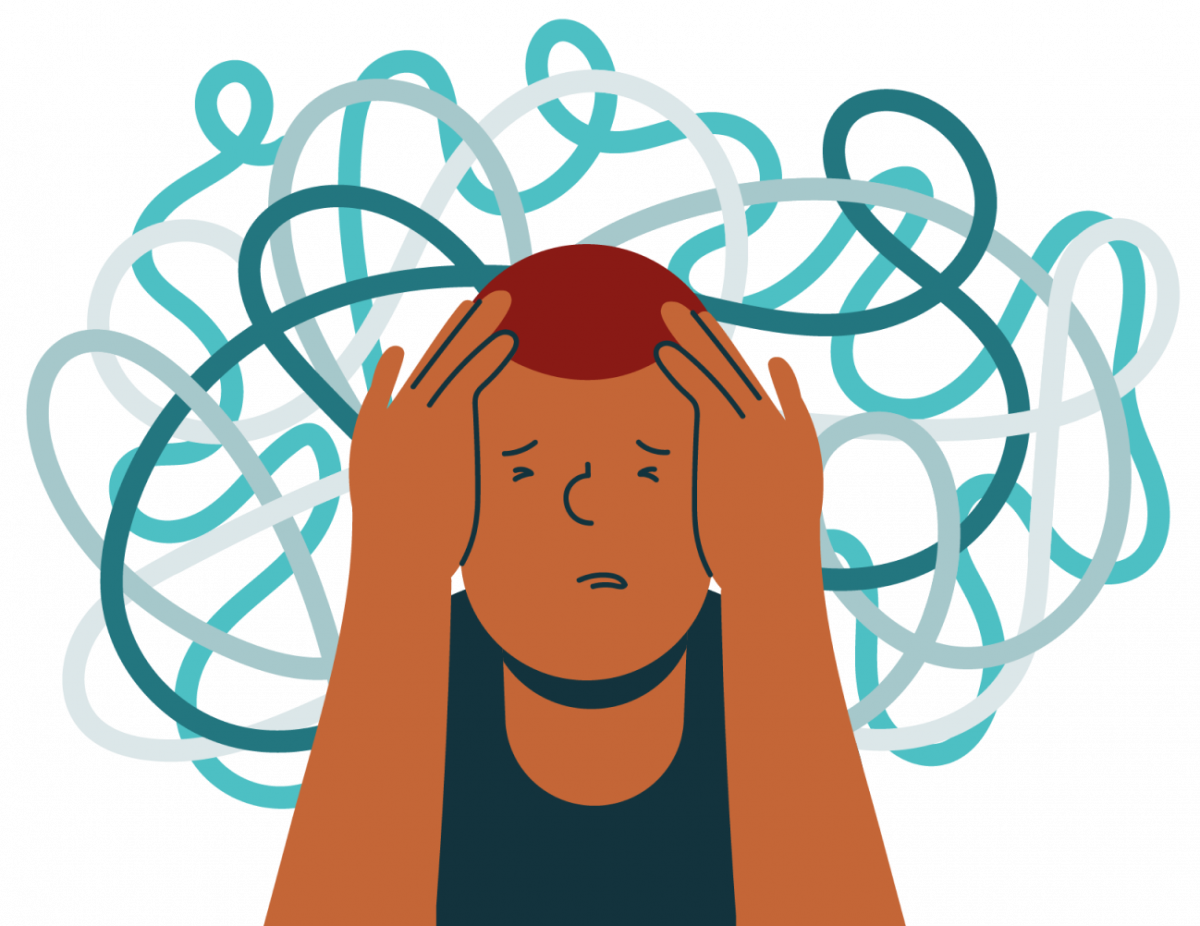 ČIMBENICI KOJI UTJEČU NA MENTALNO ZDRAVLJE
BRIGA O MENTALNOM ZDRAVLJU PODRAZUMIJEVA
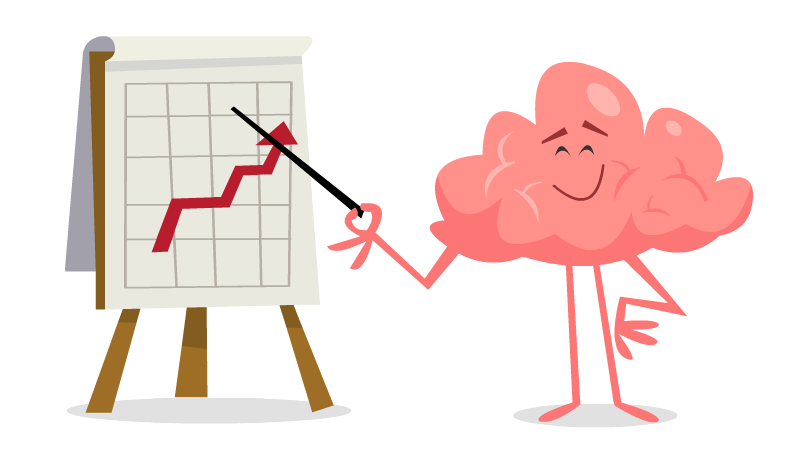 mogućnost pomoći i podrške kada se pojavi bolest, odnosno problemi mentalnog zdravlja
pridavanje pozornosti i onim poteškoćama koje (još) ne znače bolest, a obično su povezani sa životnim stresom i ometaju svakodnevni život osobe
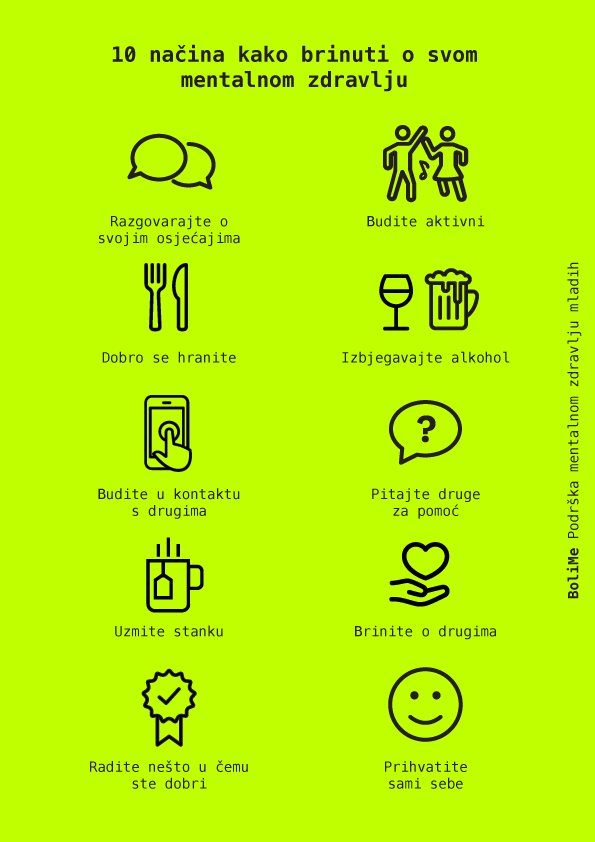 KAKO BRINUTI O SVOM MENTALNOM ZDRAVLJU
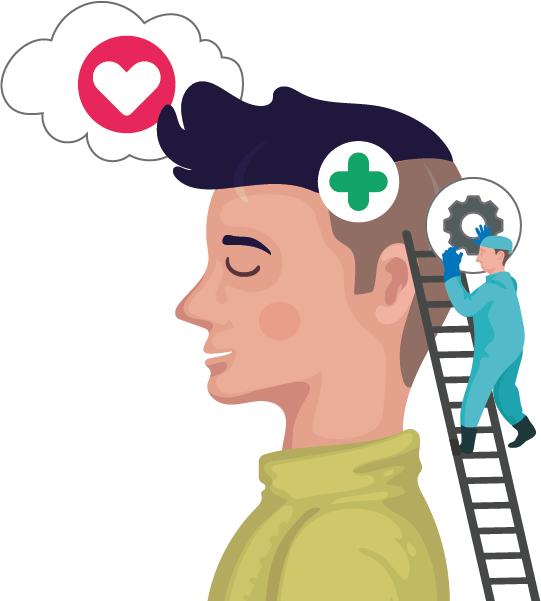 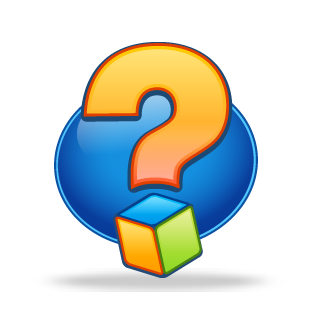 KVIZ O MENTALNOM ZDRAVLJU
Ako nemamo psihičku bolest, znači da smo mentalno zdravi?		            DA/NE									
 Mentalno zdravlje dio je cjelokupnog zdravlja?			                         DA/NE 		
Svatko može sam brinuti o svom mentalnom zdravlju?		                         DA/NE 		
 Ako se osjećaš tužno i bezvoljno, to znači da nismo mentalno zdravi?	            DA/NE

 Pozitivan pogled na život čuva mentalno zdravlje?			            DA/NE
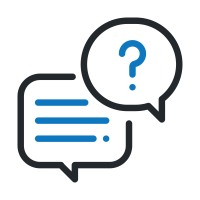 ODGOVORI
NETOČNO! Mentalno zdravlje znači puno više od toga da nemamo neku psihičku bolest. Ako se već duže vrijeme osjećamo loše ili nas konstantno muči nešto zbog čega se ne možemo koncentrirati na neke druge stvari, ne bismo rekli da smo mentalno bolesni, već da nam je mentalno zdravlje narušeno i da bismo se trebali tome posvetiti. 
TOČNO! Mentalno zdravlje sastavni je dio zdravlja osobe i povezano je s fizičkim zdravljem.
NE UVIJEK! Postoje načini na koje možemo sami brinuti o svom mentalnom zdravlju, no treba znati da ipak nije sve uvijek u našim rukama. Dakle, do određene razine briga je na nama (sami odlučujemo kako i koliko), no neke stvari su izvan naše kontrole (npr. Jesmo li rođeni u zemlji u kojoj trenutno traje rat).
NE NUŽNO! Tuga i bezvoljnost sastavni su dio života i svi se ponekad tako osjećamo. One predstavljaju uobičajene reakcije na neke situacije, no problem može nastati kad se konstantno tako osjećamo.
TOČNO! Pozitivan pogled na život pomaže mentalnom zdravlju! Međutim, to ne znači da smo uvijek sretni i zadovoljni, nego da možemo na život gledati pozitivno i unatoč problemima. Naravno da to nije uvijek moguće i da je ponekad teško vidjeti nešto dobro u lošoj situaciji, ali je bitno imati na umu da nam to može pomoći da se lakše nosimo s teškim situacijama.
“Mjera mentalnog zdravlja je sklonost pronalaženja dobrog u svemu.”

                             John M. Templeton
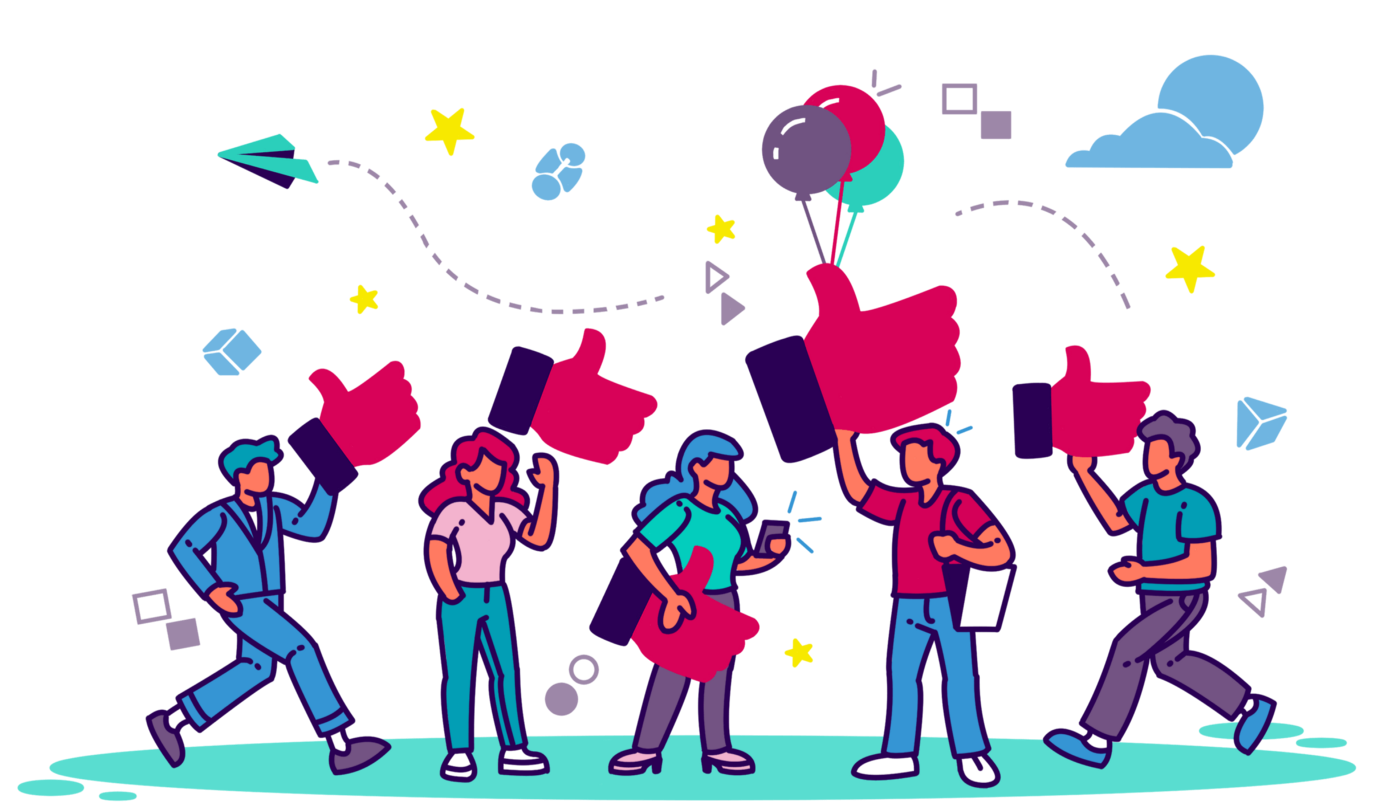